Operant Conditioning
Operant Conditioning: association between actions and consequencesActions followed by reinforcers -- increaseActions followed by punishment --decrease
* Voluntary behaviors are controlled by reward and punishment.* When reward and punishment are involved there is a different form of learning involved.* In operant conditioning, the consequences of the behavior influence the chance the behavior will occur again.
BF Skinner* Law of Effect: rewarded behavior is likely to recur* Operant chamber (Skinner Box)
* Believed  the most powerful influences on behavior are consequences* Did not care about feelings, intentions or goals – these are too subjective to study successfully
Reinforcer: any conditions that follows and strengthens a response (desired behavior).Examples?
Basic Types of Reinforcers
Positive Reinforcement: ADDS a pleasurable stimulus Negative Reinforcement: the REMOVAL of an unpleasant or averse stimuli
NEGATIVE REINFORCEMENT IS NOT PUNISHMENT.Negative reinforcement REMOVES a punishing event.
Punishment: a consequence that decreases the frequency of a preceding behavior.
Positive Punishment: application of an aversive stimulusNegative Punishment: removal of a reinforcer
Punishment – What’s the problem?1. Punished behavior is not forgotten2. Punishment teaches discrimination3. Punishment can teach fear4. Physical punishment may increase aggressiveness
Reinforcement or Punishment?Ask yourself: 1. Is something added or taken away?2. Does behavior increase or decrease?
1. Is something being added or taken away?  (Added = positive or Taken Away = negative)2. Does the behavior increase or decrease?  (Increase= reinforcement or Decrease = punishment)
Punishment and Negative Reinforcement are used to produce opposite effects.Punishment: used to decrease a behaviorNegative Reinforcement: used to increase a behavior
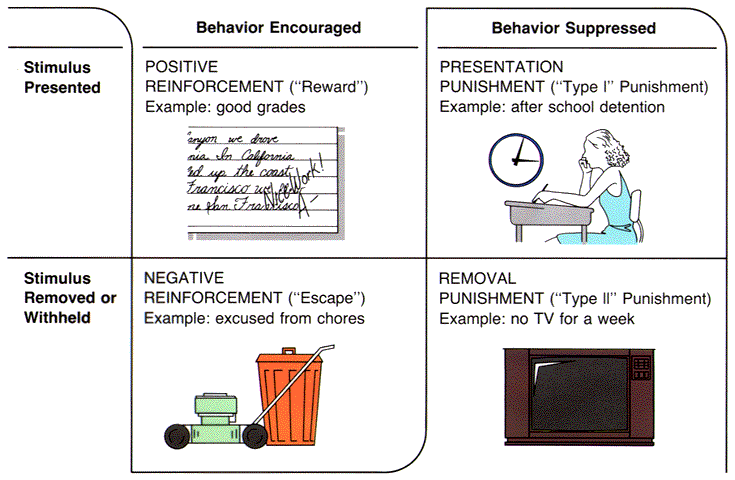 Sometimes negative reinforcement and positive reinforcement happen at the same time….
Primary reinforcers: Unlearned, innately satisfyingSecondary reinforcers: reinforcing power based on learned association
Reinforcement V. PunishmentPractice Worksheet
Continuous Reinforcement: All correct responses are reinforced Intermittent Reinforcement: Rewarding of some, but not all, correct responses.
* Timing and frequency are important* Humans can respond to delayed reinforcers* It is better to delay your gratification (Marshmallow experiment…)
Schedules of ReinforcementRatio Schedule: rewards subject after a certain number of responsesInterval Schedule: provides a reward after a time interval
Ratio SchedulesFixed Ratio: reinforcement based upon certain, unvarying number of responsesVariable Ratio: Reinforcement based on varying responses
Interval SchedulesFixed Interval: reinforcement is based upon a certain, fixed time periodVariable Interval: reinforcement varies in time period
IntervalsPractice Worksheet
Reminder!Positive = to addNegative = to subtract
Positive reinforcement and positive punishment = adding a stimulusNegative reinforcement and negative punishment = removal of a stimulus
Application of Operant Conditioning* Individualized instruction * Sports* Work* At home
Operant Conditioning in your life homework…1. State goal2. Monitor desired behavior3. Reinforce desired behavior4. Reduce rewards gradually
Comparison
Classical Conditioning
Operant Conditioning
Behavior controlled by stimulus before response
No reward or punishment 
New stimulus produces “old” behavior
Extinction can happen
Learner is passive, responses are involuntary
Behavior controlled by consequences
Often involves reward or punishment
New stimulus produces new behavior
Extinction can happen
Learner is active, responses are voluntary
Create a skit to illustrate either reinforcement or punishment.